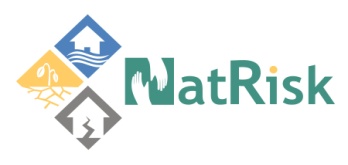 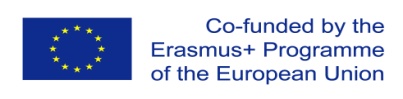 Development of master curricula for natural disasters risk management in Western Balkan countries
NatRisk projekat
Razvoj master kurikuluma za upravljanje rizicima od prirodnih katastrofa u zemljama Zapadnog Balkana
Project number:  573806-EPP-1-2016-1-RS-EPPKA2-CBHE-JP
 
"This project has been funded with support from the European Commission. This publication reflects the views only of the author, and the Commission cannot be held responsible for any use which may be made of the information contained therein"
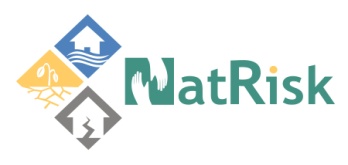 Development of master curricula for natural disasters risk management in Western Balkan countries
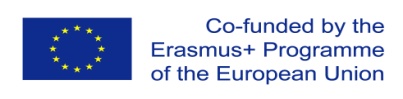 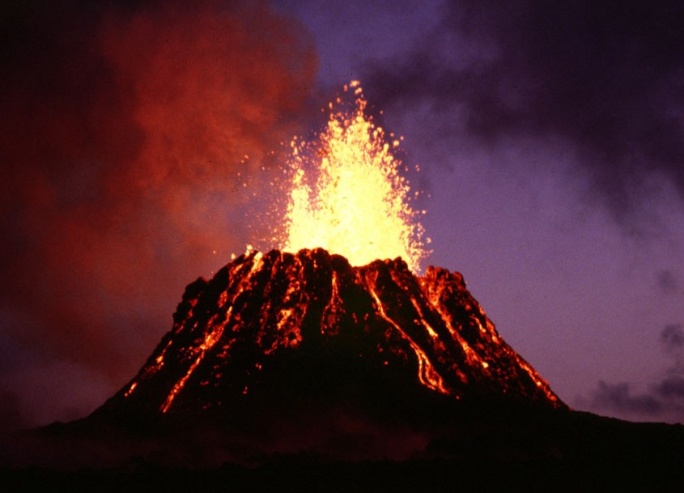 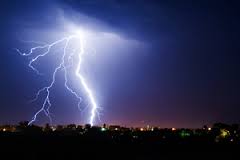 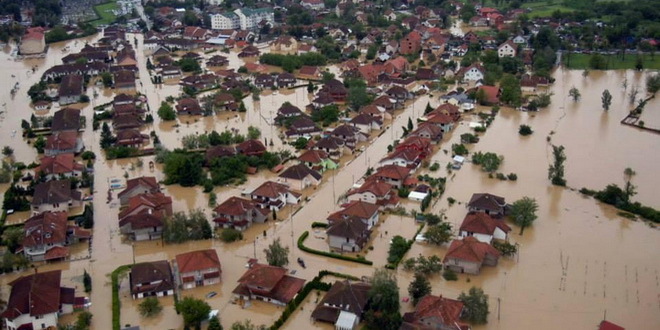 Natural hazards
poplava
vulkanska erupcija
oluja
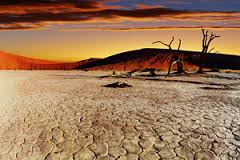 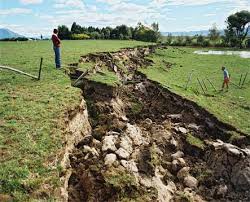 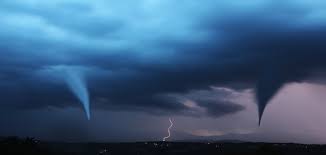 suša
zemljotres
tornado
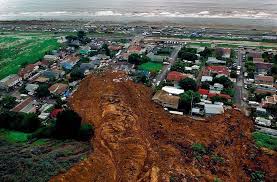 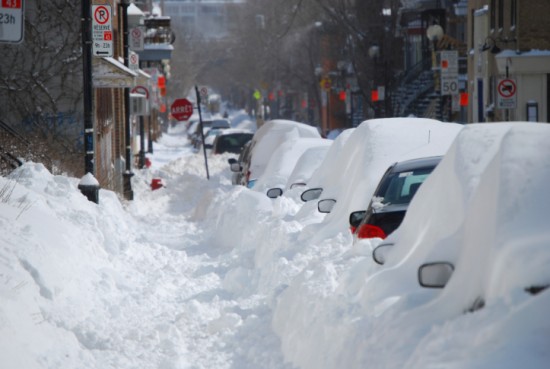 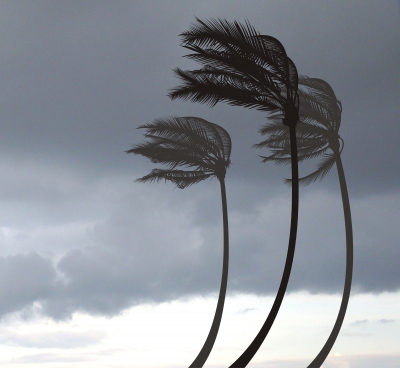 2
uragan
veliki snegovi
klizište
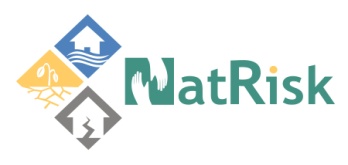 Development of master curricula for natural disasters risk management in Western Balkan countries
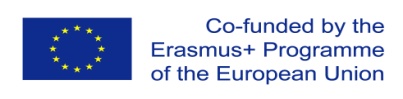 Prirodne nepogode
Prirodne nepogode uzrokuju direktno značajne gubitke ljudksih života, unazađuju razvoj društva i ekonomski razvoj, smanjuju prinose poljoprivrednih proizvoda, uništavaju domove i drugu infrastrukturu i indirektno povećavaju cenu hrane.

Ne možemo ih izbeći, ali ih možemo prevencijom učiniti da ne postanu katastrofe. 

Između 2002. i 2014. godine prirodne katastrofe su u Evropskoj Uniji dovele do ekonomskog gubitka od preko 100 milijardi evra. Više od 1,5 milijardi ljudi bilo je pogođeno različitim vrstama katastrofa, a ukupni ekonomski gubitak bio je veći od 1,3 triliona dolara (Sendai Framework for Disaster Risk Reduction 2015-2030).
3
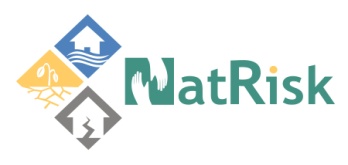 Development of master curricula for natural disasters risk management in Western Balkan countries
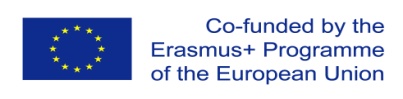 Motivacija
Upravljanje prirodnim katastrofama postalo je najveći globalni izazov i nezaobilazni zahtev za održivi razvoj i postavljeno je kao cilj i u Europe 2020 (3. cilj klimatske promene) i u 2030 agendi održivog razvoja Ujedinjenih Nacija (“13. cilj Preduzimanje hitnih mera u borbi protiv klimatskih promena i njihovog uticaja“).

Zemlje Zapadnog Balkana treba pre svega da razvijaju novo ili unapređuju postojeće obrazovanje u ovoj oblasti, da podižu tehnički kapacitet i ostvare stvaranje efikasnijih sistema za bolji odgovor kada dođe do prirodnih katastrofa.
4
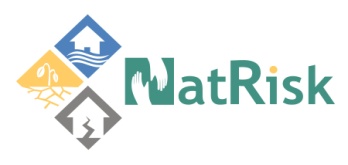 Development of master curricula for natural disasters risk management in Western Balkan countries
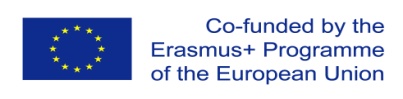 Osnovne informacije
Broj ugovora		573806-EPP-1-2016-1-RS-EPPKA2-CBHE-JP
Akronim projekta	NatRisk
Naziv projekta		Development of master curricula for natural 		                             disasters risk management in Western Balkan 				countries

Trajanje projekta	15. oktobar 2016. -  14. oktobar 2019.
Program		ERASMUS+ –  Call for Proposals EAC/A04/2015
Budžet projekta	1,245,746.00 €
Koordinator		Univerzitet u Nišu, Srbija
				Univerzitetski trg 2, 18000 Niš, Srbija
Vebsajt projekta            	www.natrisk.ni.ac.rs
E-mail	projekta	natriskuni@gmail.com
5
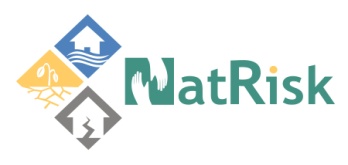 Development of master curricula for natural disasters risk management in Western Balkan countries
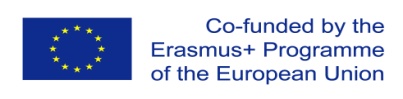 Opšti cilj projekta
Obrazovanje eksperata za prevenciju i upravljanje prirodnim katastrofama u regionu Zapadnog Balkana na osnovu nacionalnih i politika Evropske Unije.
6
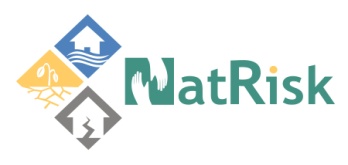 Development of master curricula for natural disasters risk management in Western Balkan countries
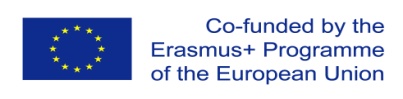 Specifični ciljevi
Identifikacija prirodnih katastrofa kojima treba upravljati u regionu Zapadnog Balkana i svih aspekata prevencije i posledica kako bi se definisale konkretne kompetencije budućih stručnjaka
Razvoj i implementacija novih naprednih master kurikuluma u oblasti upravljanja rizicima od prirodnih katastrofa u skladu sa bolonjskim zahtevima i nacionalnim standardima za akreditaciju 
Razvoj treninga za javni sektor i građanstvo za reagovanje u slučaju različitih prirodnih katastrofa
7
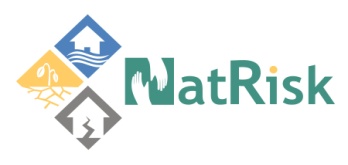 Development of master curricula for natural disasters risk management in Western Balkan countries
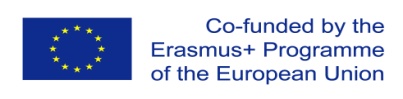 Konzorcijum
EU partneri

	University of Natural Resources and Life Sciences, Vienna (Austrija)

	Middlesex University Higher Education Corporation (Velika Britanija)

	University of Messina (Italija)

	Óbuda University (Mađarska)

	Technical University of Crete, Chania (Grčka)
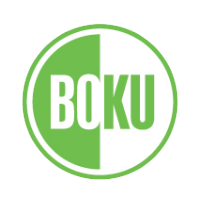 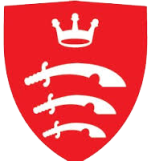 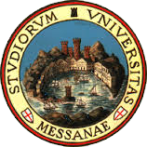 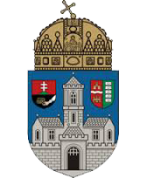 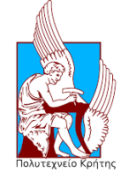 8
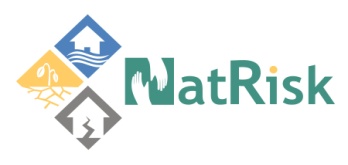 Development of master curricula for natural disasters risk management in Western Balkan countries
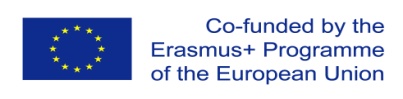 Konzorcijum
Partneri sa Zapadnog Balkana

	Univerzitet u Nišu
	Kriminalističko-policijska akademija
	
     Univerzitet u Prištini sa sedištem u Kosovskoj Mitrovici
	Univerzitet u Sarajevu

	Policijska akademija u Banja Luci

	Visoka tehnička škola strukovnih studija iz Uroševca sa sedištem u Leposaviću
	Univerzitet odbrane
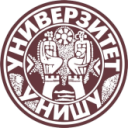 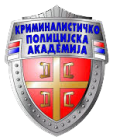 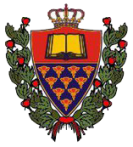 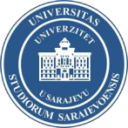 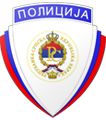 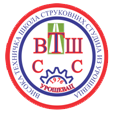 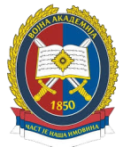 9
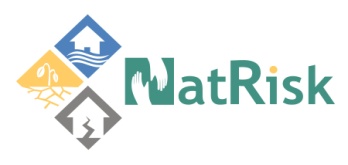 Development of master curricula for natural disasters risk management in Western Balkan countries
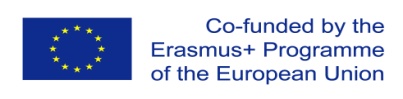 Konzorcijum
Pridruženi partner

     Republički hidrometerološki zavod Srbije
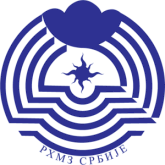 10
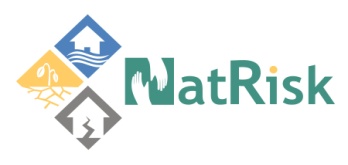 Development of master curricula for natural disasters risk management in Western Balkan countries
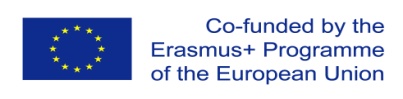 NatRisk mapa
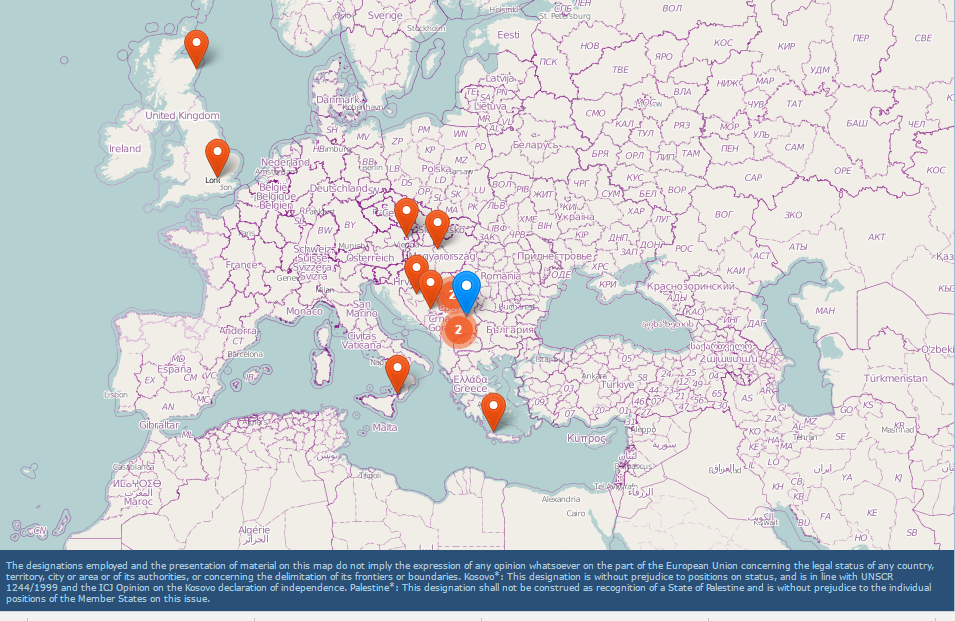 11
Izvor: http://ec.europa.eu/programmes/erasmus-plus/projects/eplus-project-details-page/?nodeRef=workspace://SpacesStore/c3a0d5cf-9f44-40b1-8731-23c187fc13ee
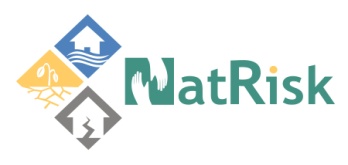 Development of master curricula for natural disasters risk management in Western Balkan countries
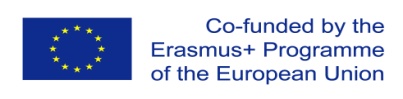 Realizacija projekta
Identifikacija i analiza problema i potreba u oblasti upravljanja rizicima od prirodnih katastrofa u zemljama Zapadnog Balkana, upoznavanje sa dobrim praksama u Evropskoj Uniji, određivanje neusaglašenosti u ovoj oblasti u Evropskoj Uniji i na Zapadnom Balkanu (do maja 2017).
Razvoj master kurikuluma sa svim neophodnim elementima u saglasnosti sa Europe 2020 strategijom, ET 2020, standardima i uputstvima za osiguranje kvaliteta i zahtevima Bolonje i trening nastavnog osoblja (do decembra 2017); nadogradnja nastavnog okruženja (do juna 2017). 
Razvoj edukativnih treninga za građanstvo i javni sektor (do februara 2018).
Implementacija master kurikuluma zajedno sa studentskim praksama i mobilnostima studenata i nastavnika (do oktobra 2019).
12
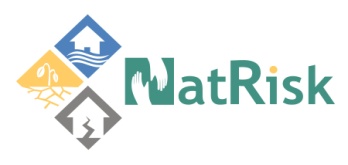 Development of master curricula for natural disasters risk management in Western Balkan countries
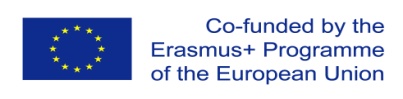 Učešće studenata
Studenti će biti informasani o novim razvijenim master kurikulumima i biće im obezbeđene prakse kod partnera na Zapadnom Balkanu i u Evropskoj Uniji  i biće im data mogućnost studiranja u EU (45 mobilnosti).
Povratne informacije studenata dobijene kroz samovrednosvanje master kurikuluma biće jedan od glavnih indikatora za kvalitet projekta.
Studenti će biti aktivno uključeni u promociji razvijenih master kurikuluma.
13
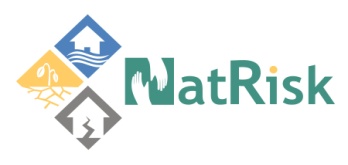 Development of master curricula for natural disasters risk management in Western Balkan countries
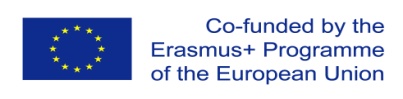 Indikatori uticaja
14
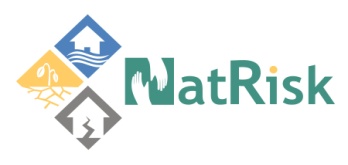 Development of master curricula for natural disasters risk management in Western Balkan countries
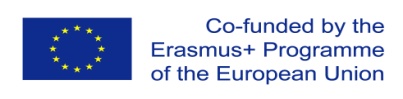 Održivost projekta
Sedam novih master kurikuluma u zemljama Zapadnog Balkana biće razvijeno, akreditovano i implementirano.
Tri nova treninga za javni sektor i građanstvo zajedno sa materijalom biće razvijeno i sprovedeno.
Dodatna edukacija nastavnog osoblja novim znanjem i inovativnim nastavnim metodama.
Uveden napredni proces nastave i učenja.
Uvođenje novih laboratorijskih uređaja, softvera i literature neophodne za kontinuirani razvoj novih master kurikuluma.
15
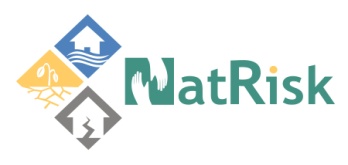 Development of master curricula for natural disasters risk management in Western Balkan countries
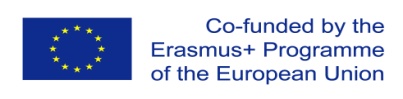 NatRisk vebsajt
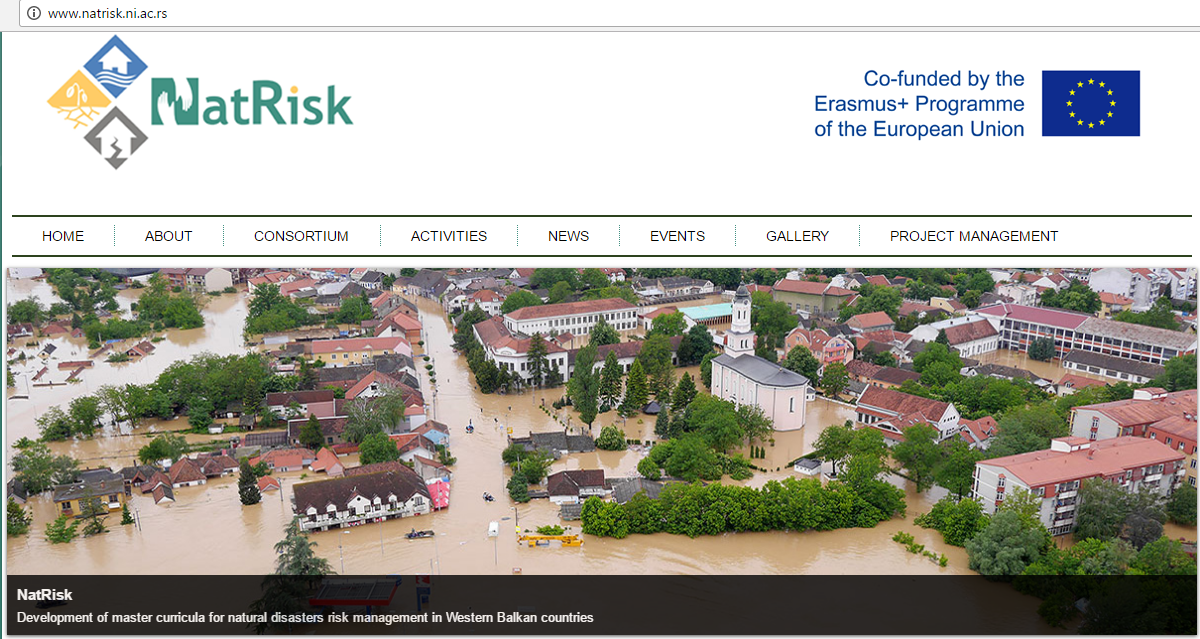 16
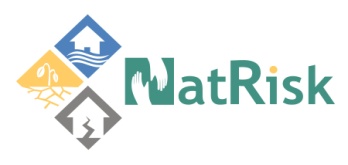 Development of master curricula for natural disasters risk management in Western Balkan countries
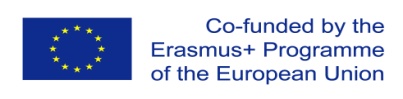 Društvene mreže
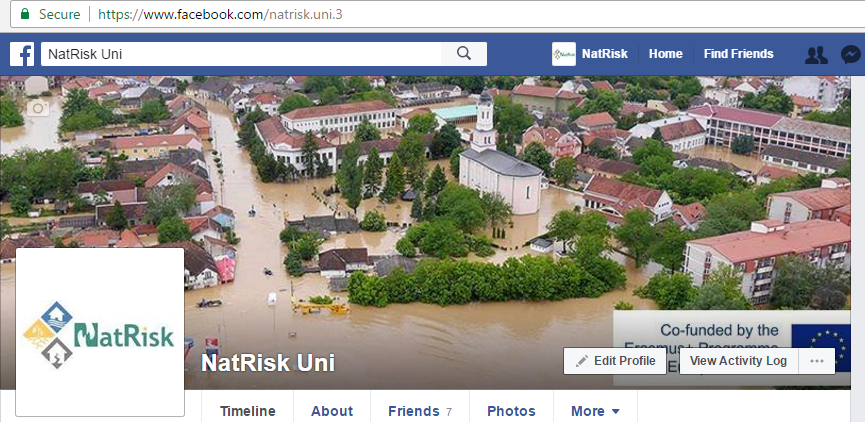 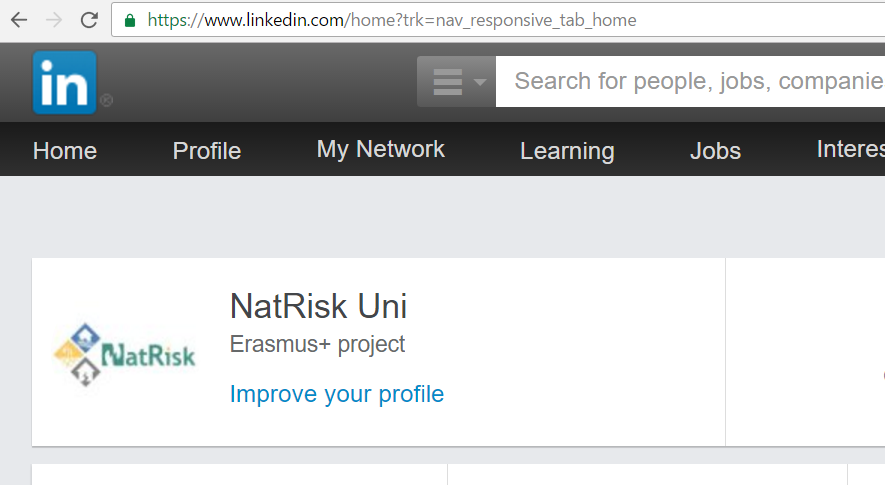 17
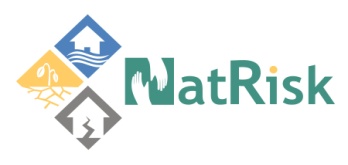 Development of master curricula for natural disasters risk management in Western Balkan countries
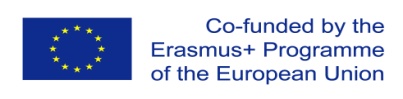 NatRisk
E-mail: natriskuni@gmail.com
18